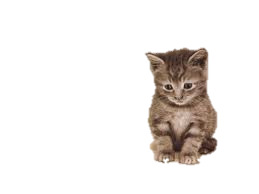 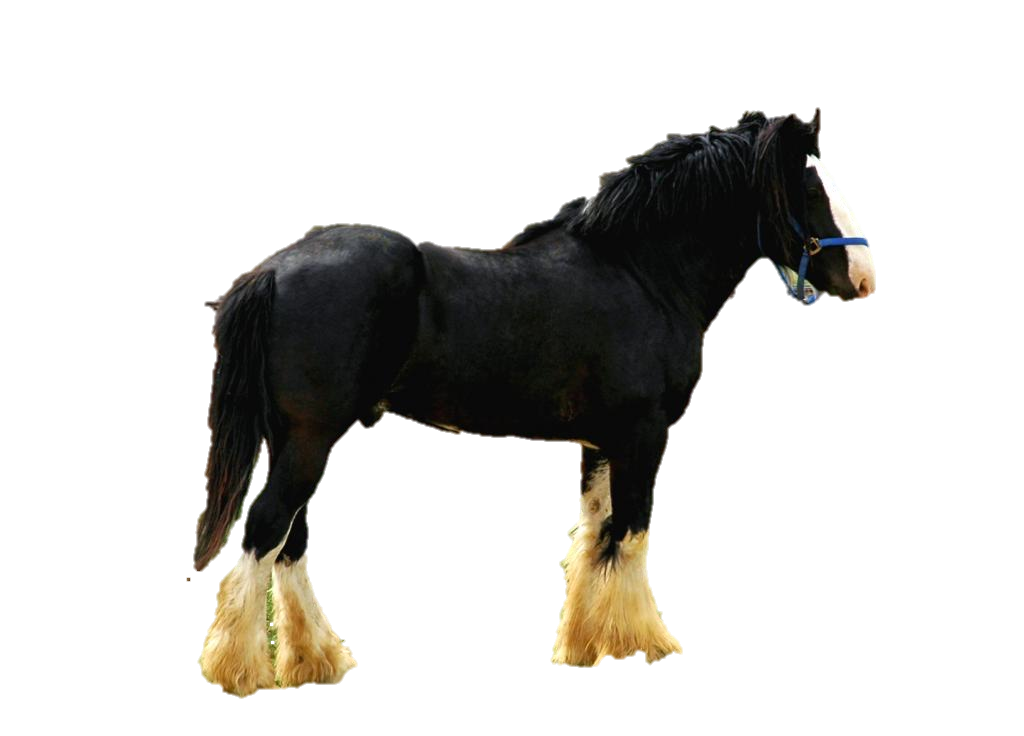 Describing pets
In this game you can practise some describing words and pets.
Click the picture that matches the sound / words.
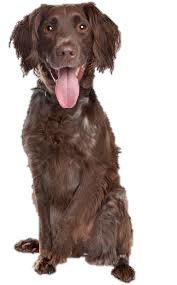 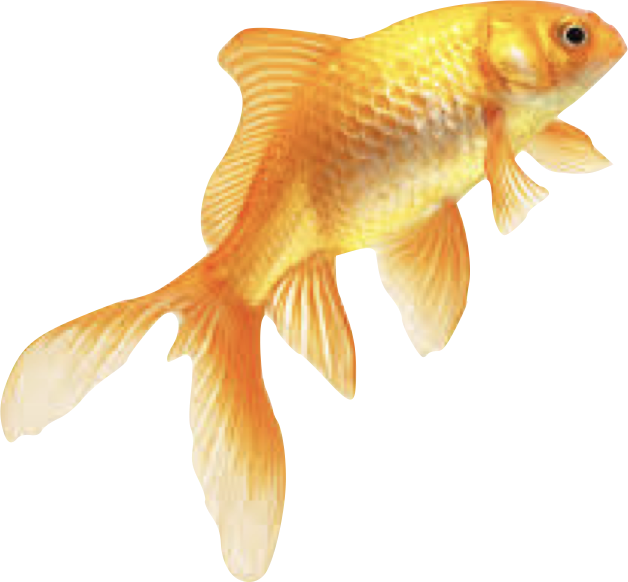 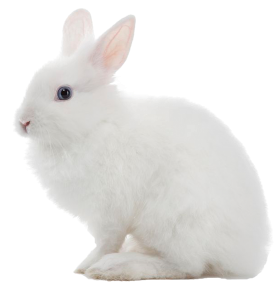 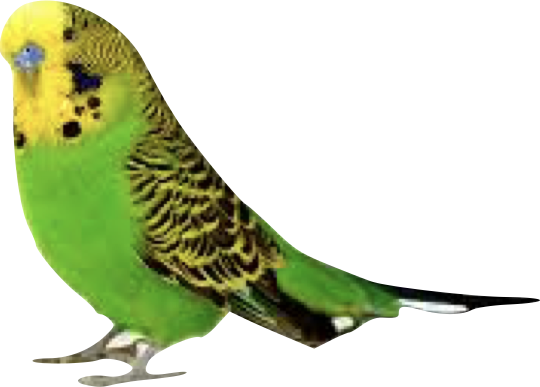 moddey mooar
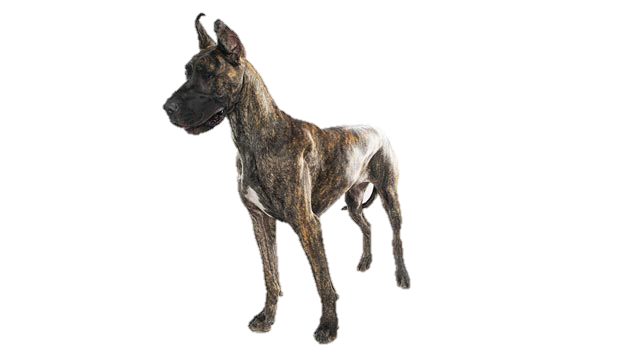 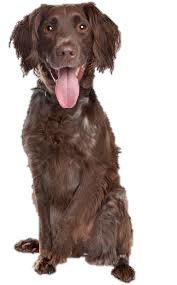 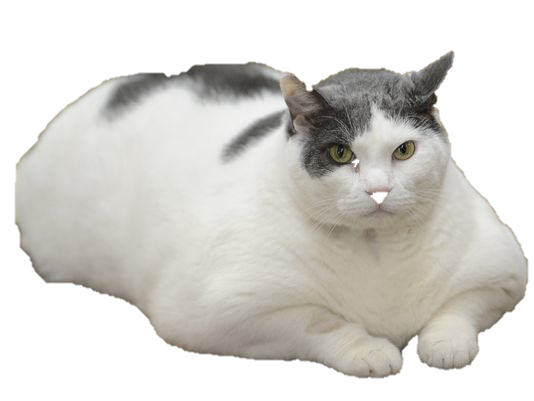 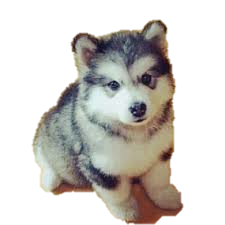 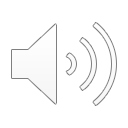 Shen eh!
(That’s it!)
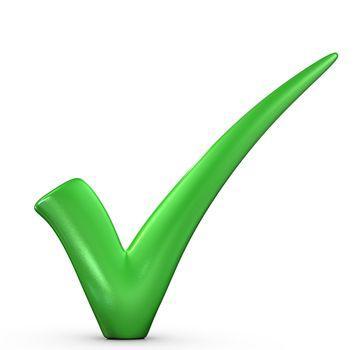 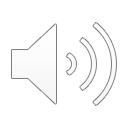 kayt doo
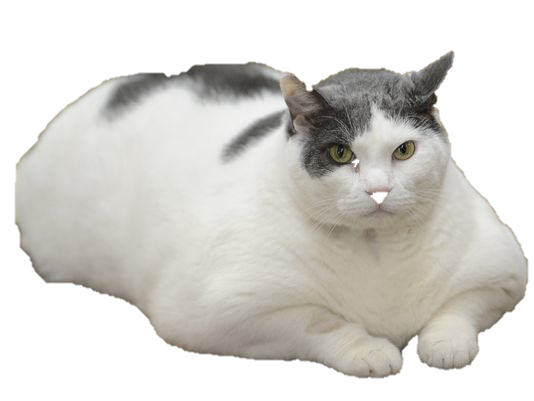 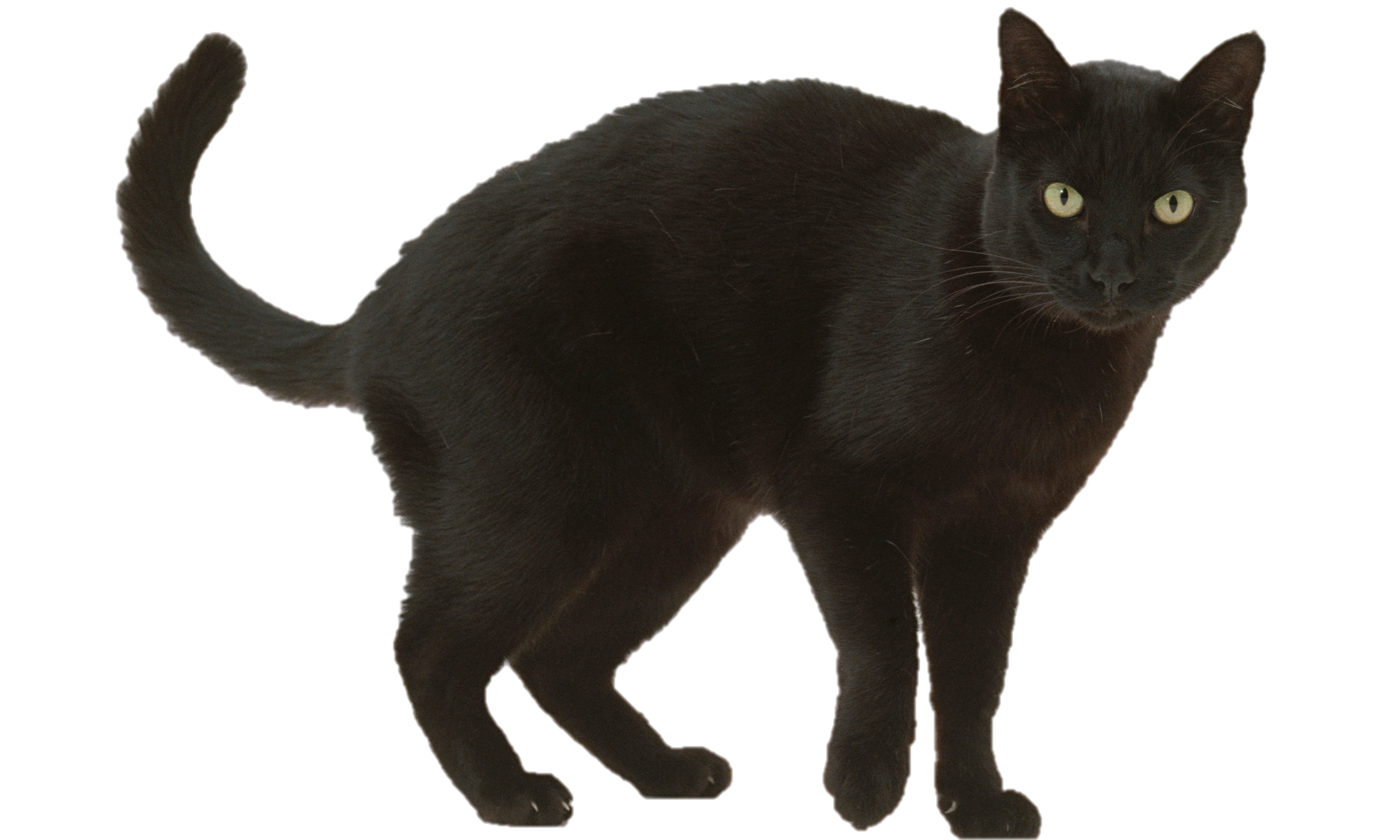 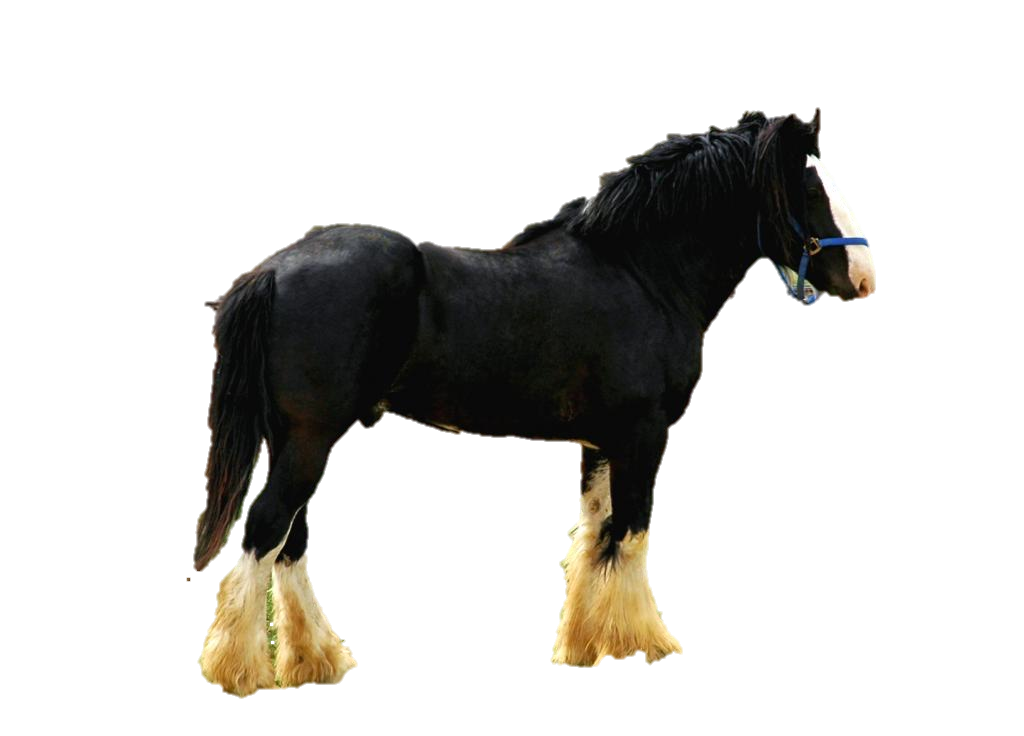 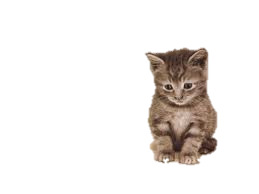 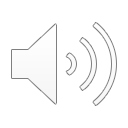 Shen eh!
(That’s it!)
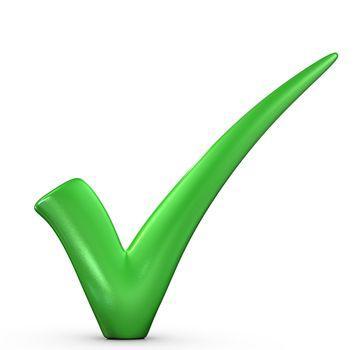 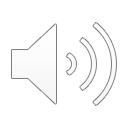 cabbyl bane
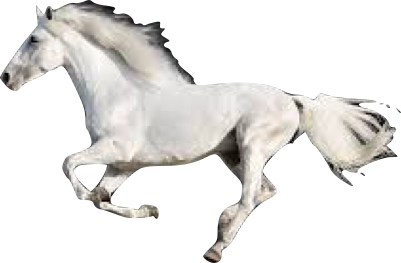 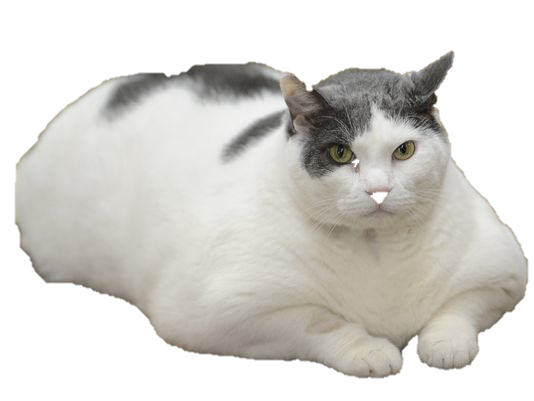 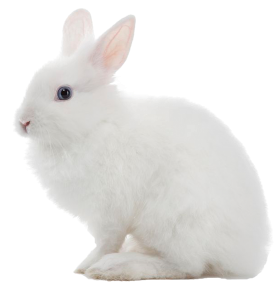 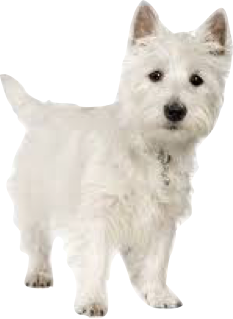 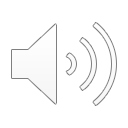 Shen eh!
(That’s it!)
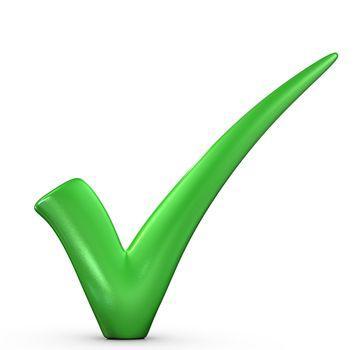 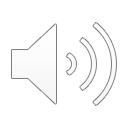 eeast bwee
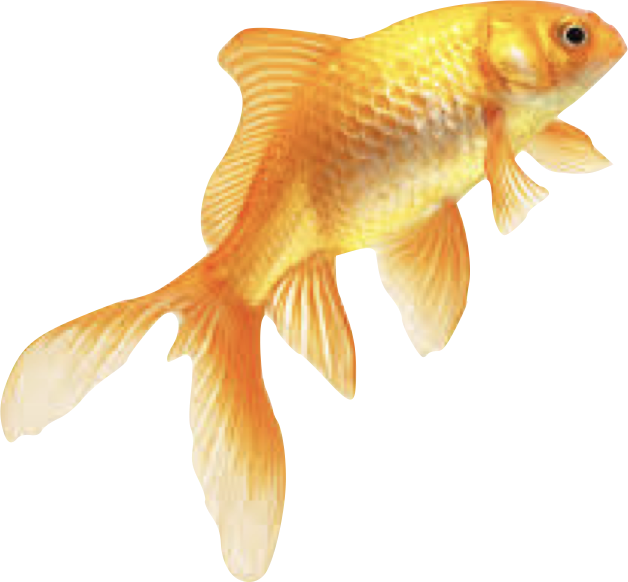 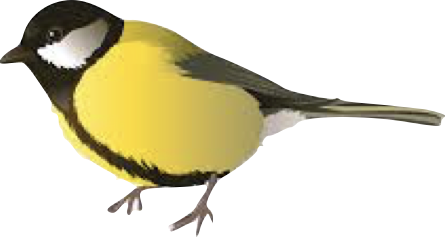 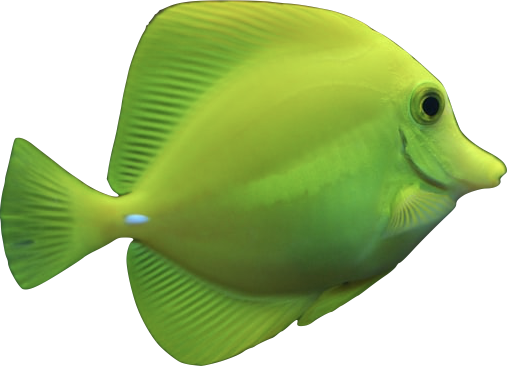 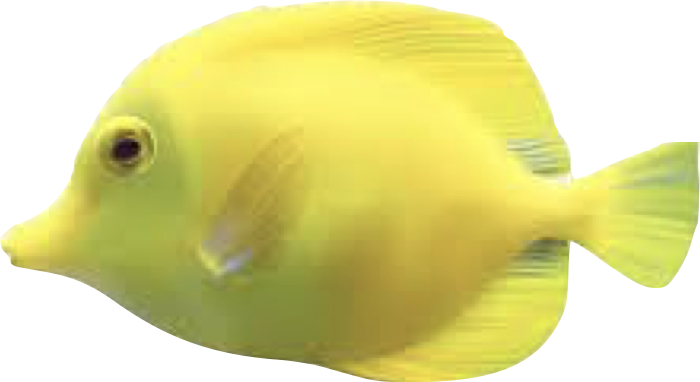 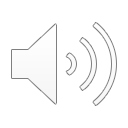 Shen eh!
(That’s it!)
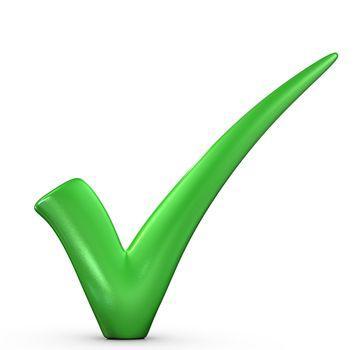 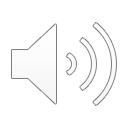 conning vane
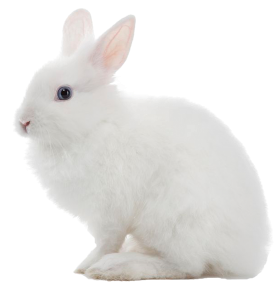 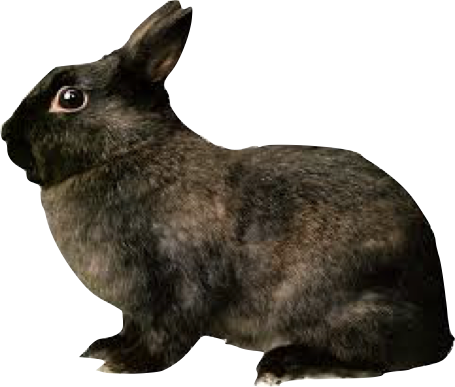 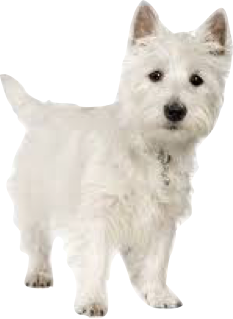 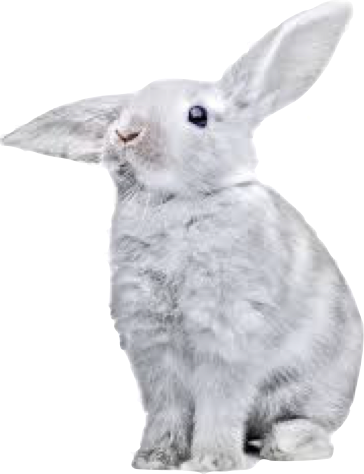 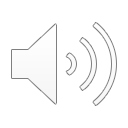 Shen eh!
(That’s it!)
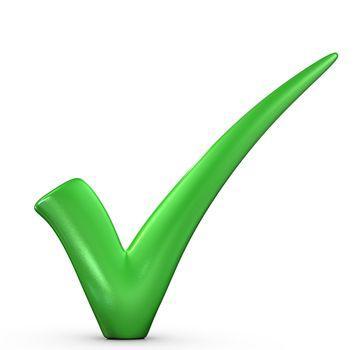 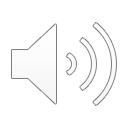 ushag veg
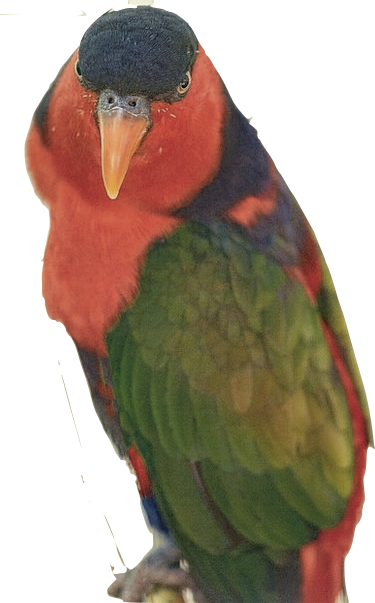 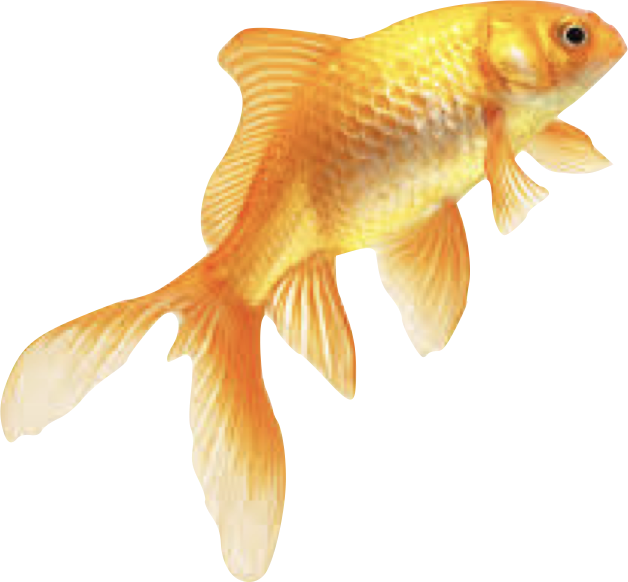 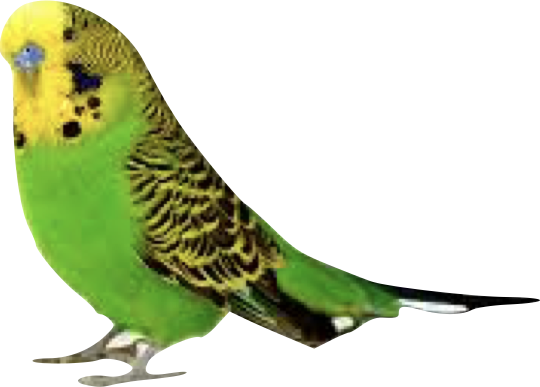 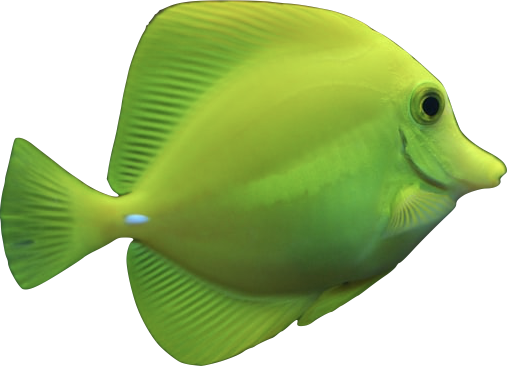 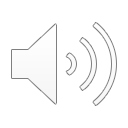 Shen eh!
(That’s it!)
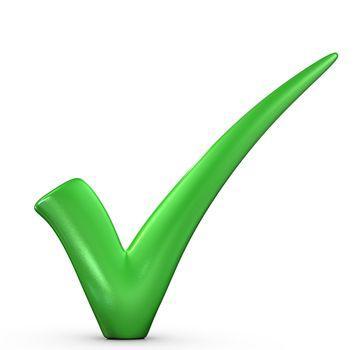 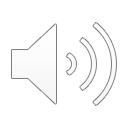 moddey beg bane as lheeah
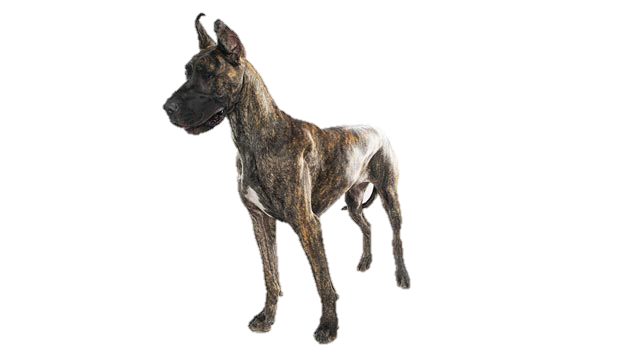 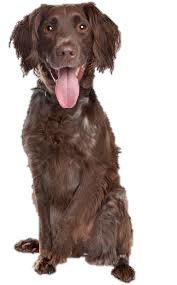 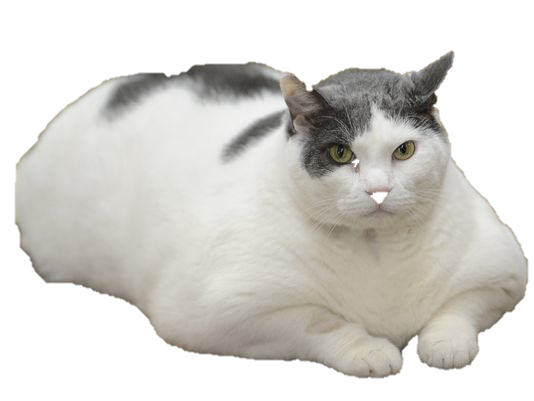 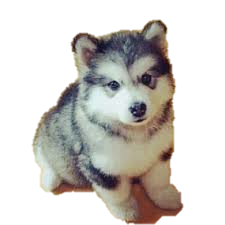 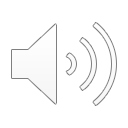 Shen eh!
(That’s it!)
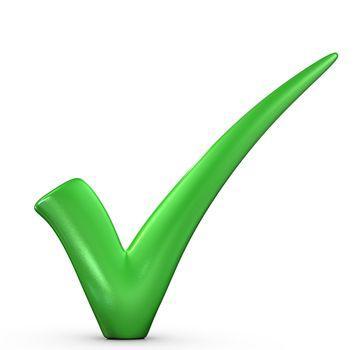 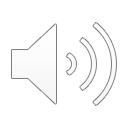 kayt mooar bane as lheeah
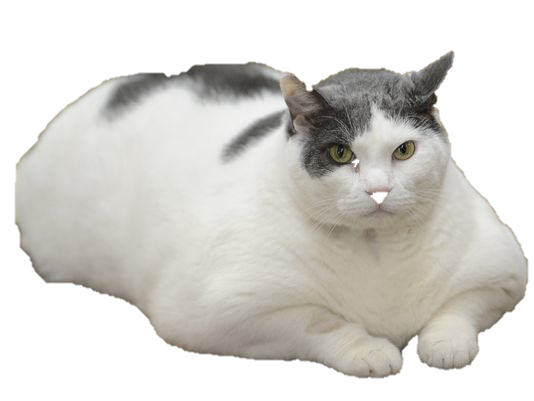 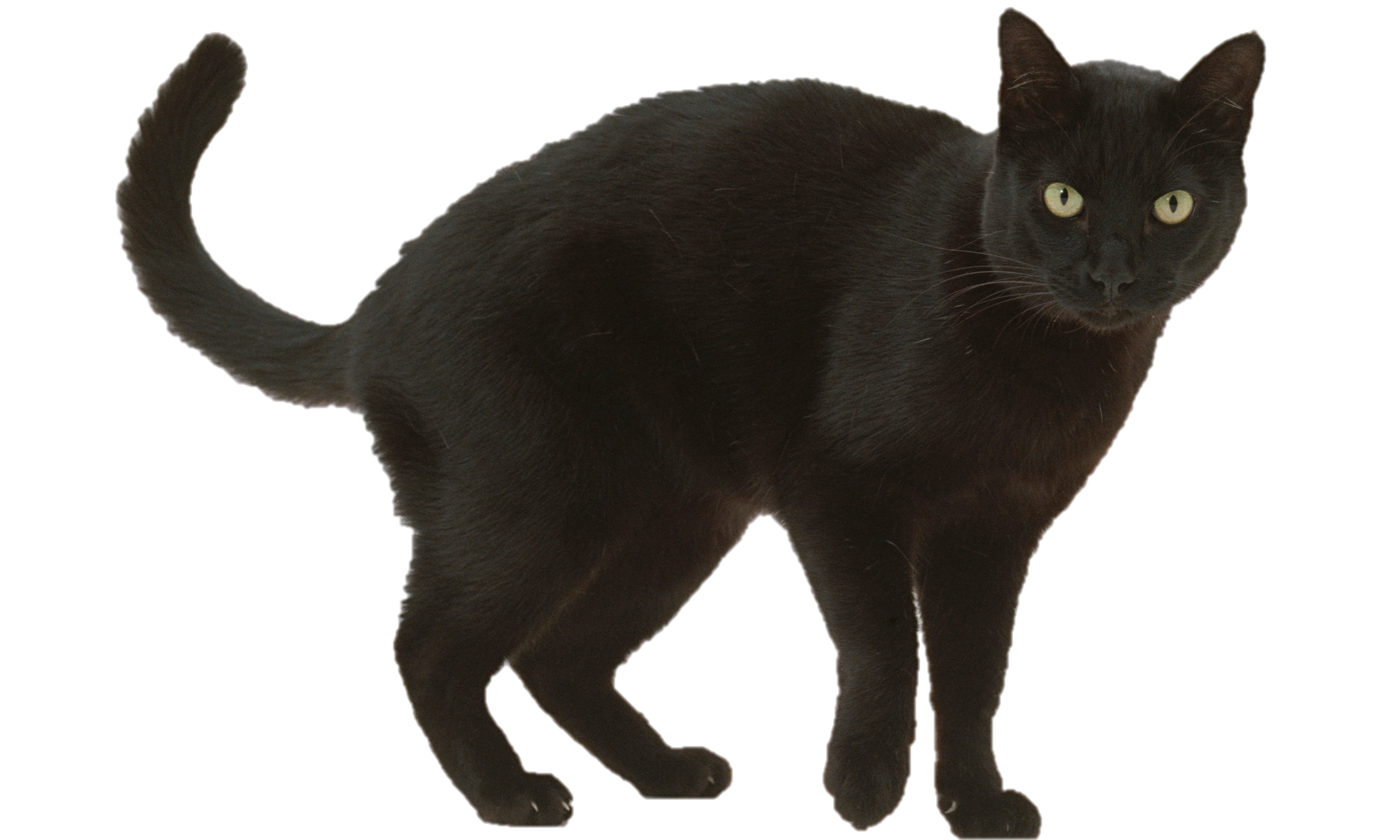 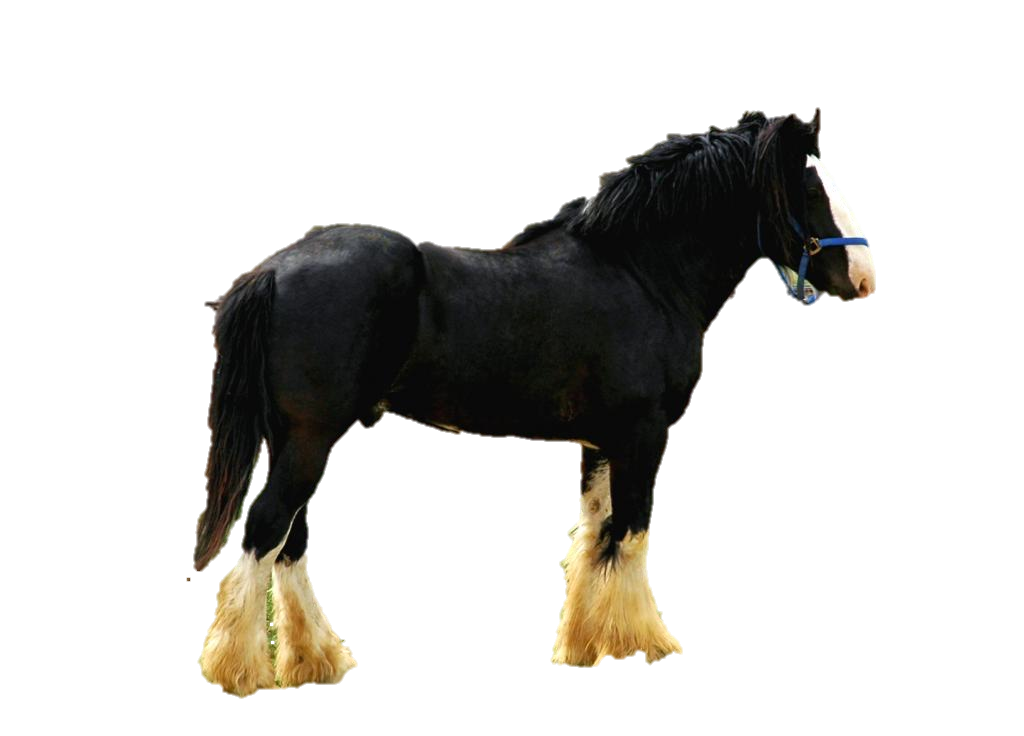 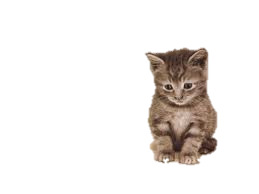 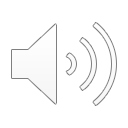 Shen eh!
(That’s it!)
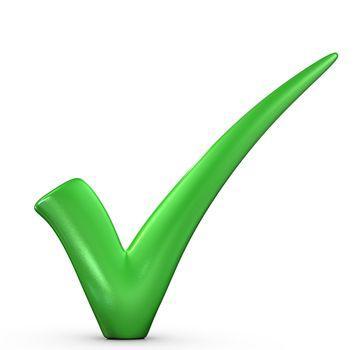 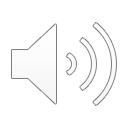 cabbyl mooar as bane
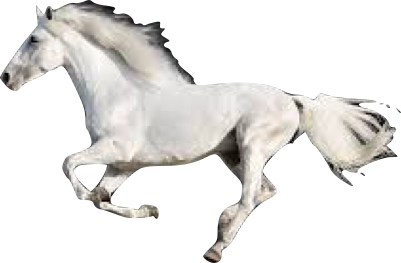 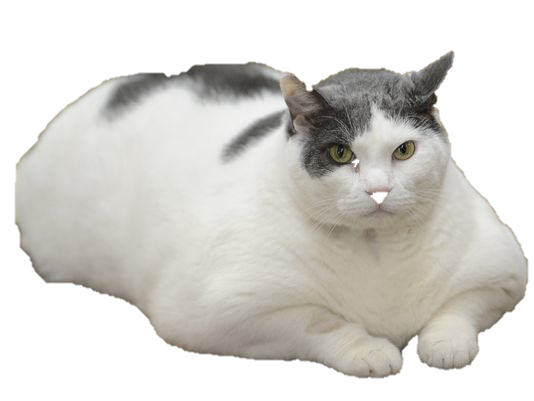 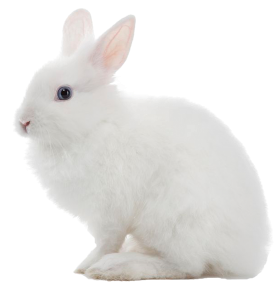 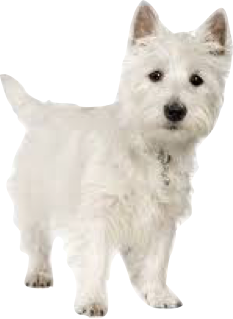 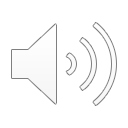 Shen eh!
(That’s it!)
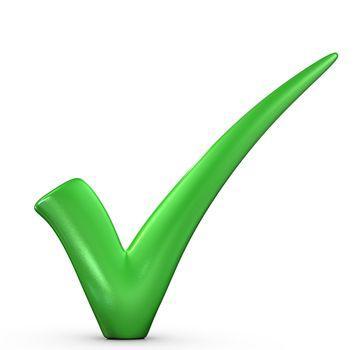 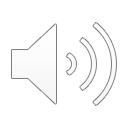 ushag ghoo as bwee
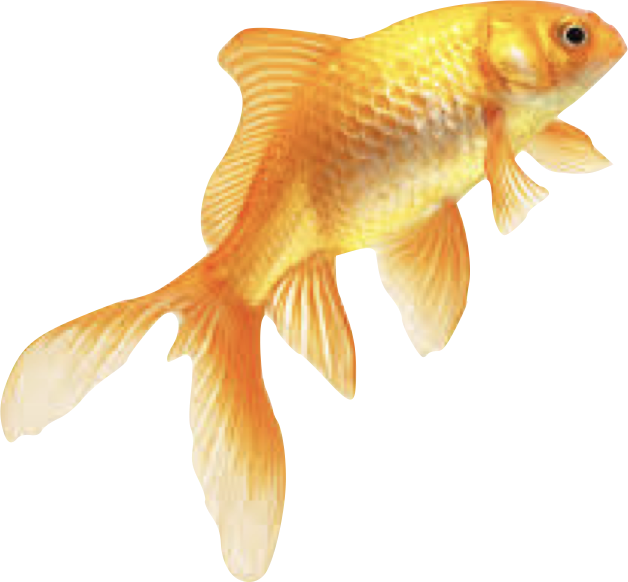 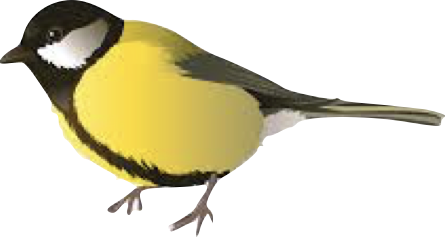 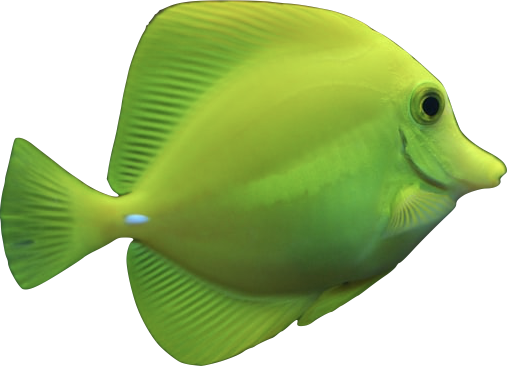 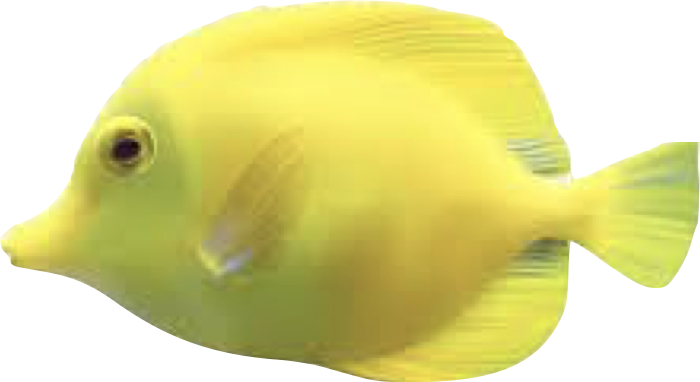 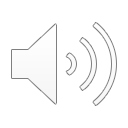 Shen eh!
(That’s it!)
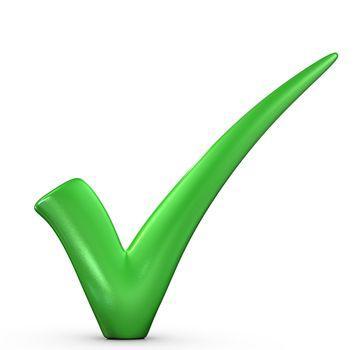 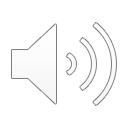 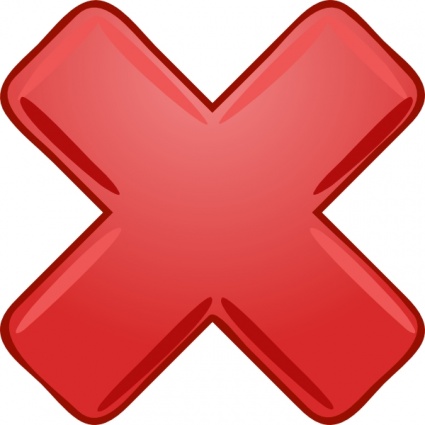